Komikálie
6.B 2014/2015
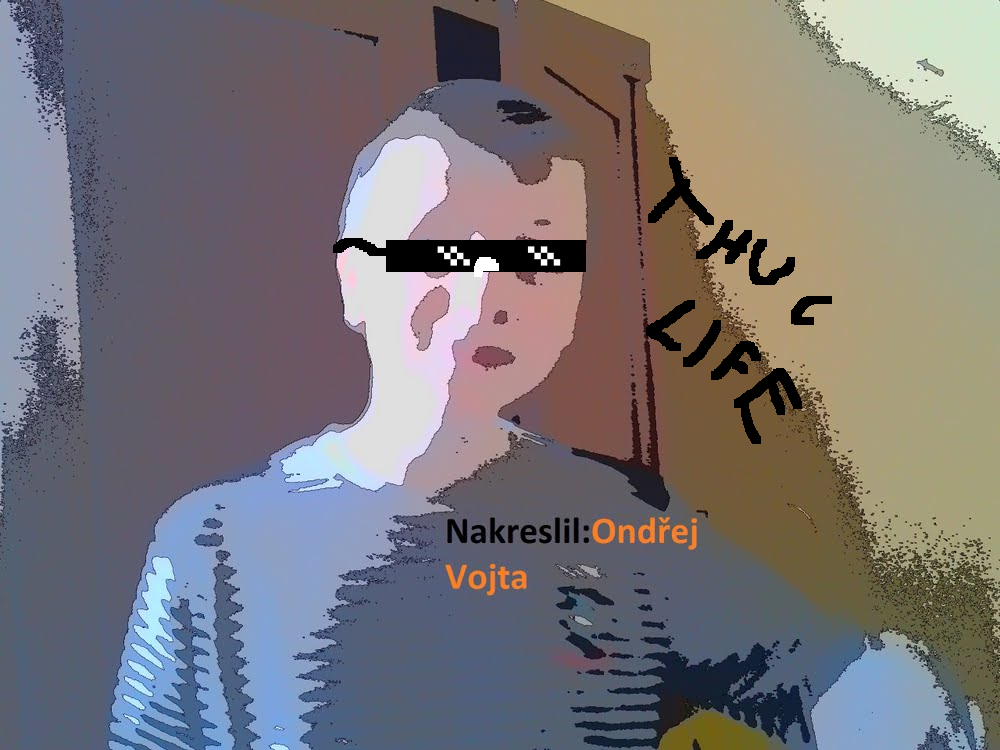 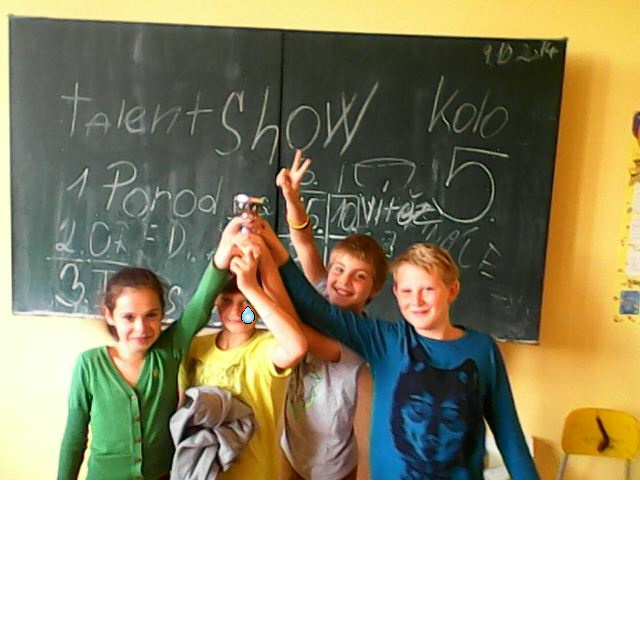 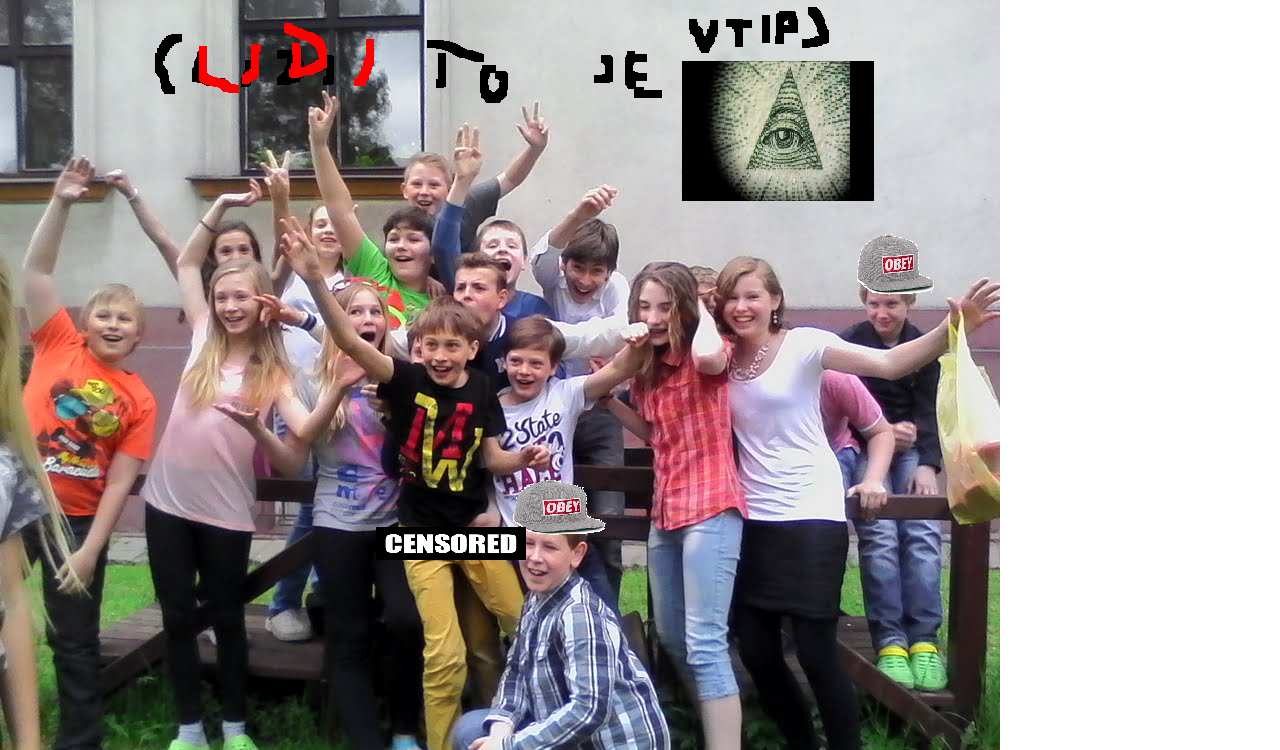 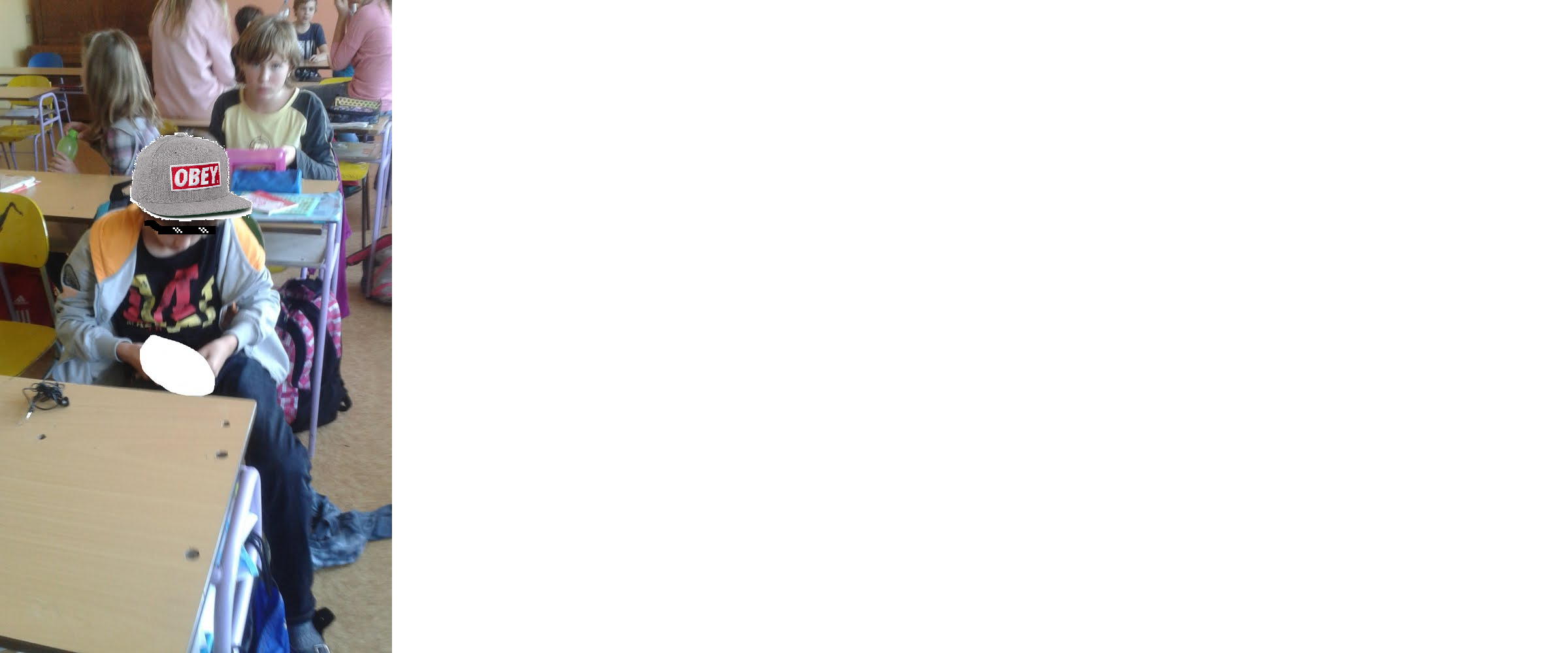 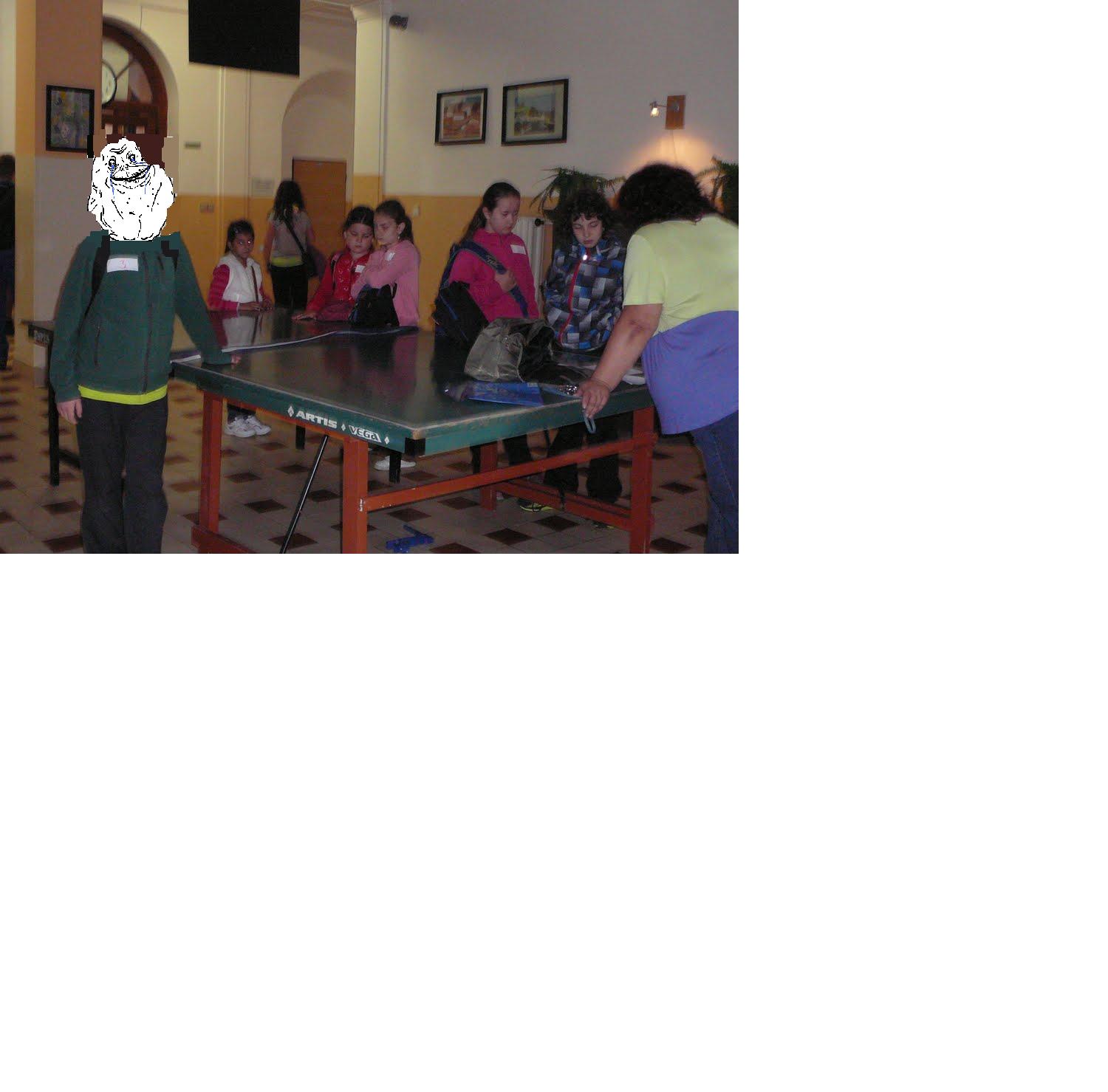 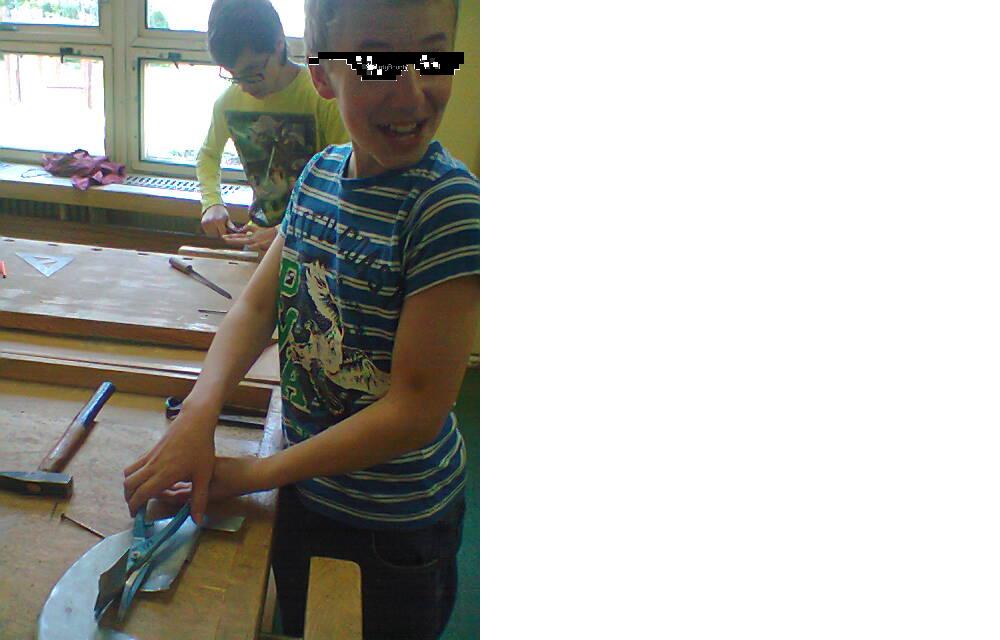 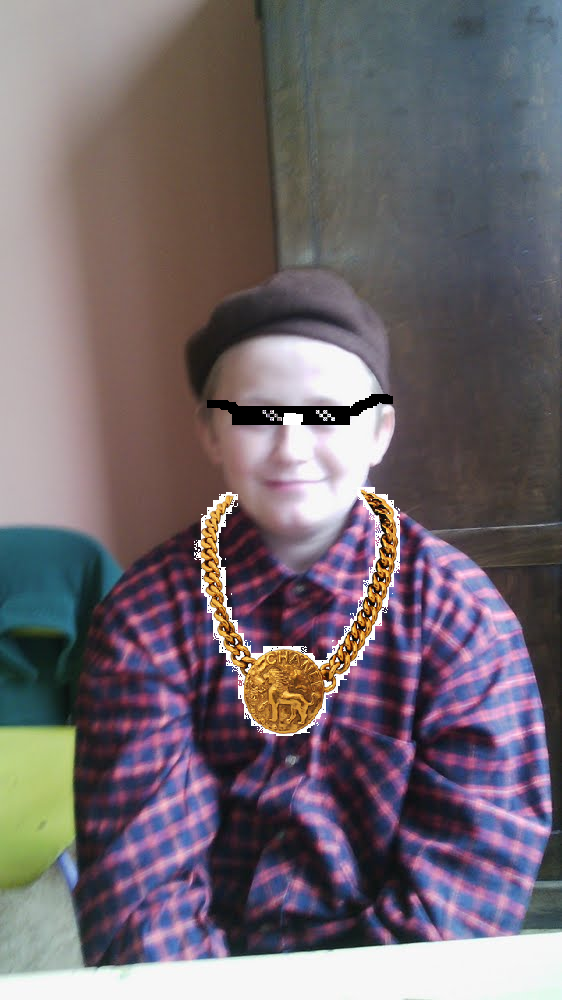